Law, Politics and Society in Contemporary China
Neil J. Diamant
Dickinson College
Outline
Background: Legalist, Confucian, Marxist and “instrumentalist” views of law

Law in Politics:  Status and Structure 

Law in Action: Judges, cases and policy domains

Accessing Law: Disputing Pyramids and Pagodas 
Summary
Confucius (孔夫子）551-479 BC
Map of China Warring States Period (403-221 BC)
How to get order?
Legalist School:  Assumes that human nature is basically selfish and deceitful. 

To restore order harsh punishments against offenders is necessary as a matter of justice and deterrence;  law should apply equally to everyone, regardless of status.

Legalism was enforced as a doctrine of state during China’s first unified dynasty (Qin: 221-206 BC).

Has been said to influence contemporary Chinese view of criminal law in particular.
Confucianism and Law
Basic assumption: Human nature is basically good, and people can be educated.  Key issue: need moral leaders.
“The virtue of the gentleman is like the wind, the virtue of a small person like the grass. When the wind blows over it, the grass must bend”
The more reliance on law, the less legitimate the ruler
Laws should reflect one’s position in the status hierarchy; different punishments for different people and offenses. No notion of “universal law” applied to everyone.
A lawsuit reflects the pursuit of self-interest, which should be frowned upon and discouraged.
To resolve disputes:
Stress should be placed on restoring harmony between people. Hence, mediation was considered more important than adjudication. Adjudication results in winners and losers, and thus encourages selfishness and the desire for revenge.
Studies by Wall and Blum (1980s) on PRC: “every dispute is mediated.”  Reflection of Confucian influence.

However, in practice, the Confucian model was a normative one, thus frequently disregarded as people pursued self and family interests through litigation, feuding and other means (see Diamant, 2000).
The role of mediation
Still pervasive in China, even when not preferred by the parties (same in Japan as well)

Includes: judicial mediation, bureaucratic agencies, village governments and more

The government claims that mediation is more deeply rooted in Chinese traditions than lawsuits, which are sometimes said to reflect Western individualism.
Marx and Law
Core assumption about political power: in most circumstances the state represents the interests of the dominant economic class.
Under capitalism, economic elites control the state apparatus.
Law is one weapon in the state’s coercive arsenal to prevent revolution and maintain class domination. Example: factory owners call in the police to haul away striking workers
According to Antonio Gramsci (1891-1937) law also operates on an ideological level by producing “myths” about its fairness. For example, “free will” in contract law.
In revolution
Function of law is to empower those who had been previously exploited, to exact “class revenge” upon former oppressors
Examples: Land Reform Law (1950); Marriage Law (1950)
Either way, law is not neutral or objective
China today is no longer revolutionary, so whose interests does law serve?
The “instrumentalist” perspective
Law should serve political goals—economic modernization and maintaining CCP rule 
In Chinese: “依法治国” (use law to govern/rule by law)
Rule by law was articulated in reform era as a response to Maoist terror in the Cultural Revolution (1966-1976)
Critical function of law:  “channel” grievances into state-controlled disputing forums
Contrasting perspective:  rule of law 
Rule of law, or “constitutional governance” is often associated with Western-style democracy, which Chinese ruling elites reject
Law in Politics: Status and Structure
Chinese law is a composite of Legalist, Confucian, Marxist, instrumentalist and “civil law” legal traditions (originating in Roman Law, French and German Law) not “common law” (UK and its former colonies-the US, Australia, NZ, India etc.)
In the civil law tradition: judge is a “bureaucrat/administrator,” not a black-robed “sage”
     --Strong aversion to policy-making from the bench 
Ideas of “separation of powers” and “checks and balances” never  enforced; very limited judicial review 
Critically, local courts receive their funding from local governments; are not “above” other agencies; Communist Party operates inside courts.
Law in Action
China has more than 900,000 laws and regulations, in addition to hundreds of thousands of judicial decisions. It’s not a “lawless” place textually speaking
Thanks to state publicity efforts, many are aware of laws and policies and think government should take them seriously
The state is not monolithic (by a long shot); the Chinese Communist Party has roughly 80m members
Foreign investors and local business elites have a stake in enforcement; same for IPR issues
Prosperity enhances available legal resources (lawyers etc.); poverty increases grievances and demand for law.
Judicial decision-making
Multiple considerations, including:
What is the text of the law and its “basic spirit”
How “politicized” is the case? 
Who are the parties? “One-shotters”  and “Repeat Players” (Marc Galanter)
What legal resources are mobilized by parties?
Extra-legal factors:  guanxi; national media attention, including international; central state intervention; protests; allies
Examples
Environmental protection laws (e.g., Law on the Prevention and Control of Water Pollution) 

Labor Contract Law (2008, Art. 8: “When hiring workers, the employer shall faithfully notify them of the job contents, conditions and place, occupational harm, work safety status, remuneration, and other information as required by the workers)
19 year-old striking worker at the Honda Lock auto parts factory in Zhongshan, South China:

 “We heard about the new labor law, but we don’t know the details. We know we should fight for our rights.”
Accessing Law
The disputing triangle


			        vs.


		  The disputing pagoda
The “Disputing Pyramid” (US data, 1980s)
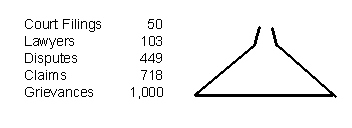 Ethan Michelson’s “Dispute Pagoda”
http://www.indiana.edu/~emsoc/Publications/Michelson_DisputePagoda.pdf
[Speaker Notes: p. 467; 468]
Summary
Does law matter? “Depends” is best answer; law is but one way of resolving problems. 
Contingency model, with multiple contending parties
As in most capitalist countries, concern that elites will use law to advance their interests and protect the status quo.  Law will be a weapon in their arsenal
Lacking sufficient access to law, weaker groups will try to mobilize in other ways, sometimes disruptive
“Rule of Law” attractive to many, but threatens current power structure